INVESTIGATING FUNCTIONS WITH MANIPULATE
Name : Prakriti Raturi
Roll No. : MAT/19/95
The Manipulate command is used to manipulate an expression in real time using the mouse. One of the most basic uses of Manipulate is to evaluate a function defined over an interval.
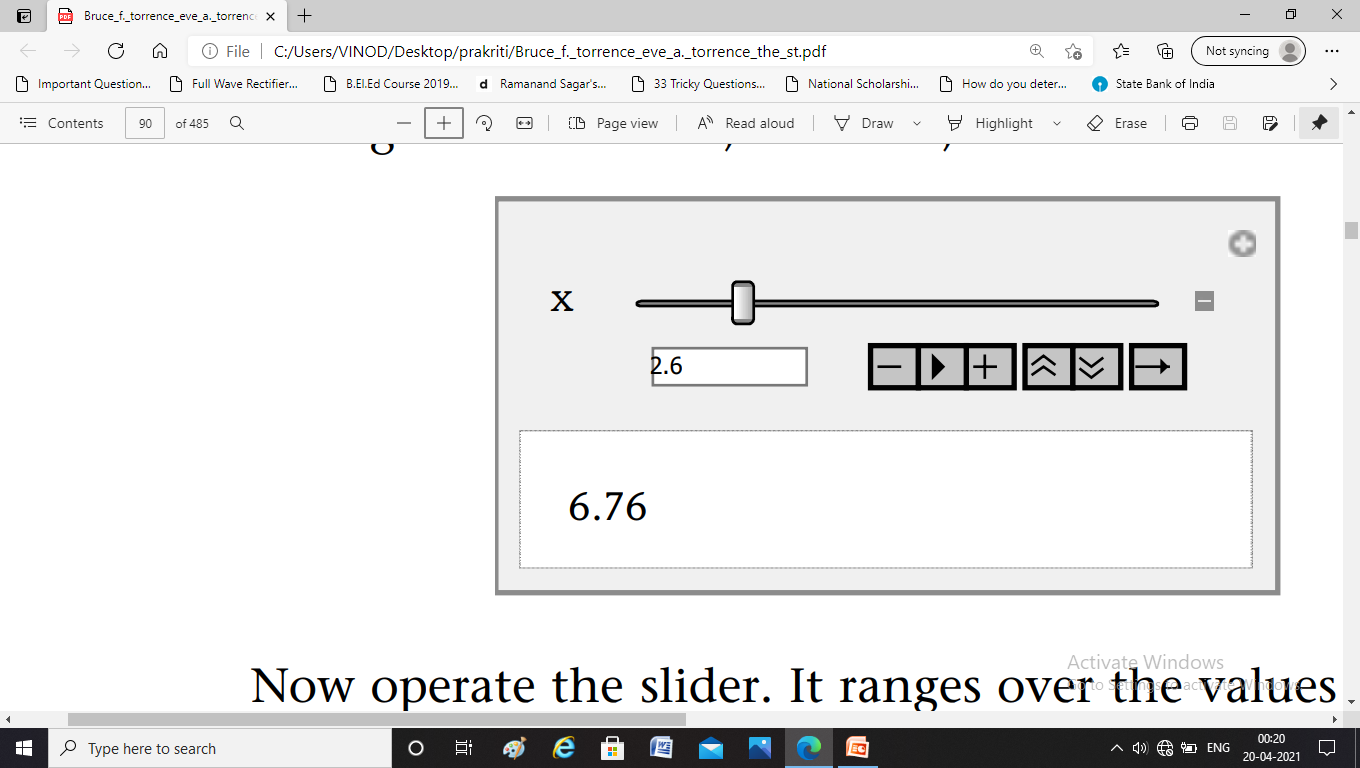 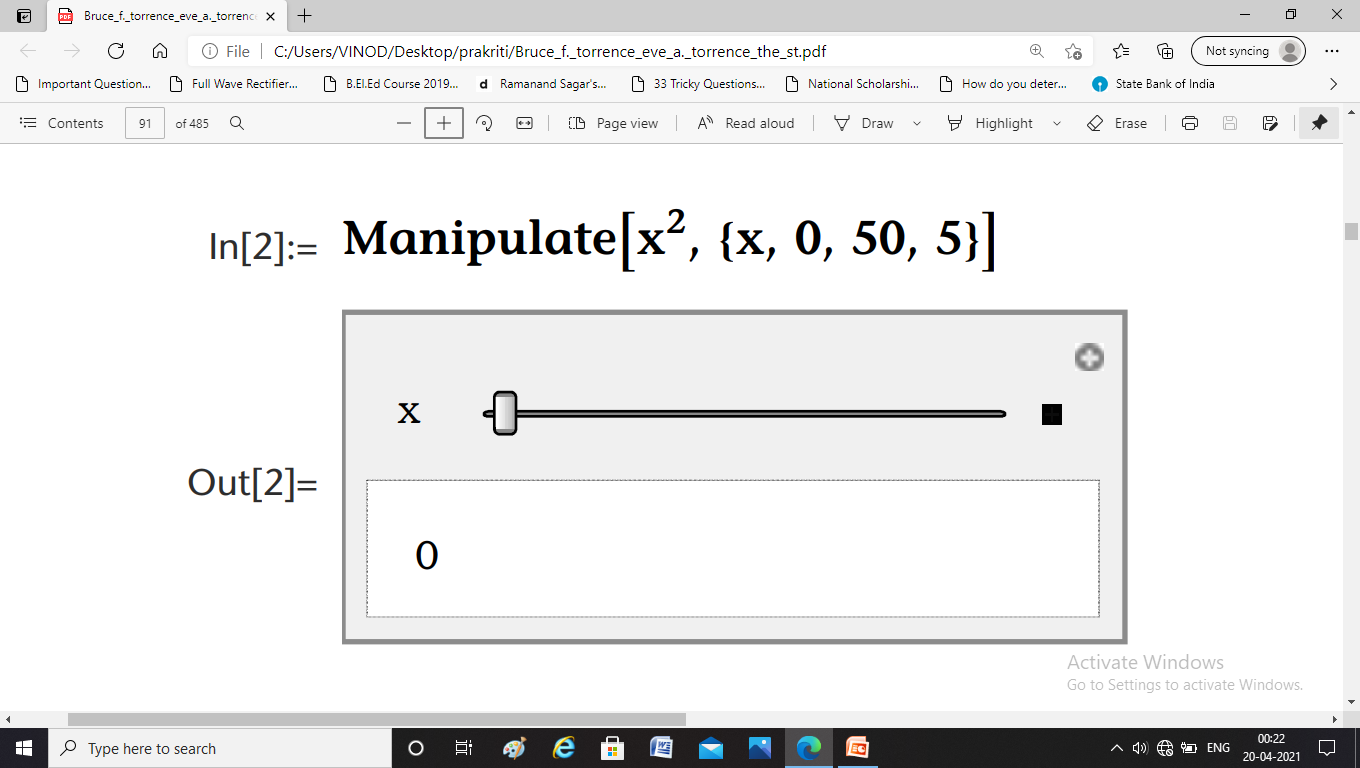 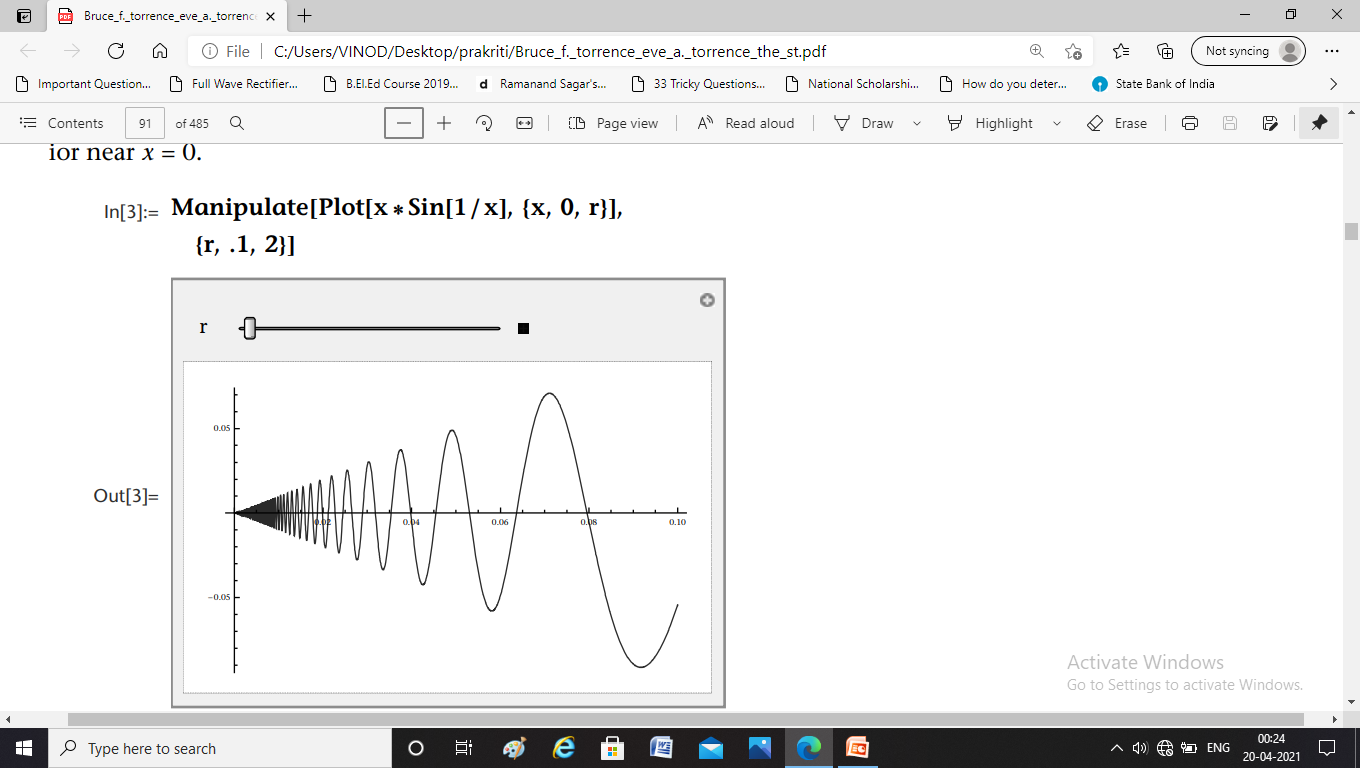 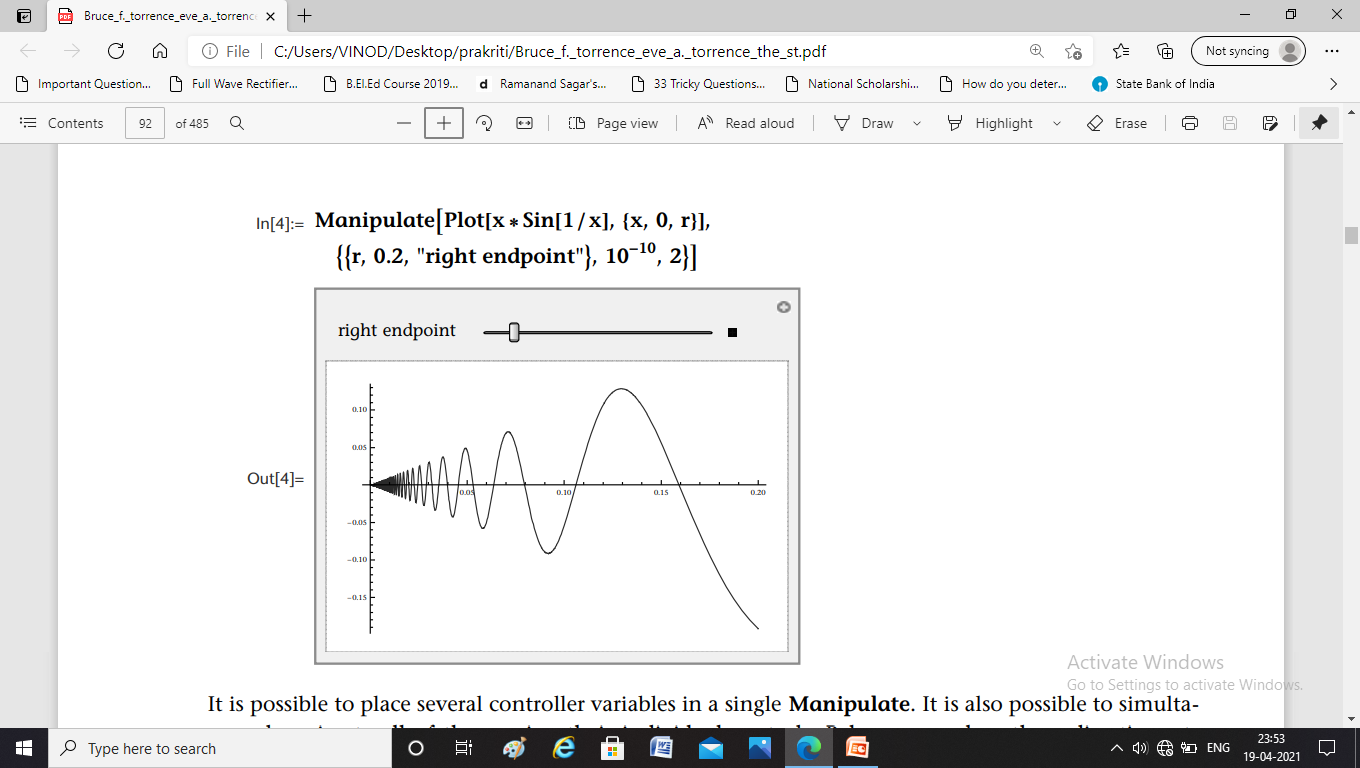 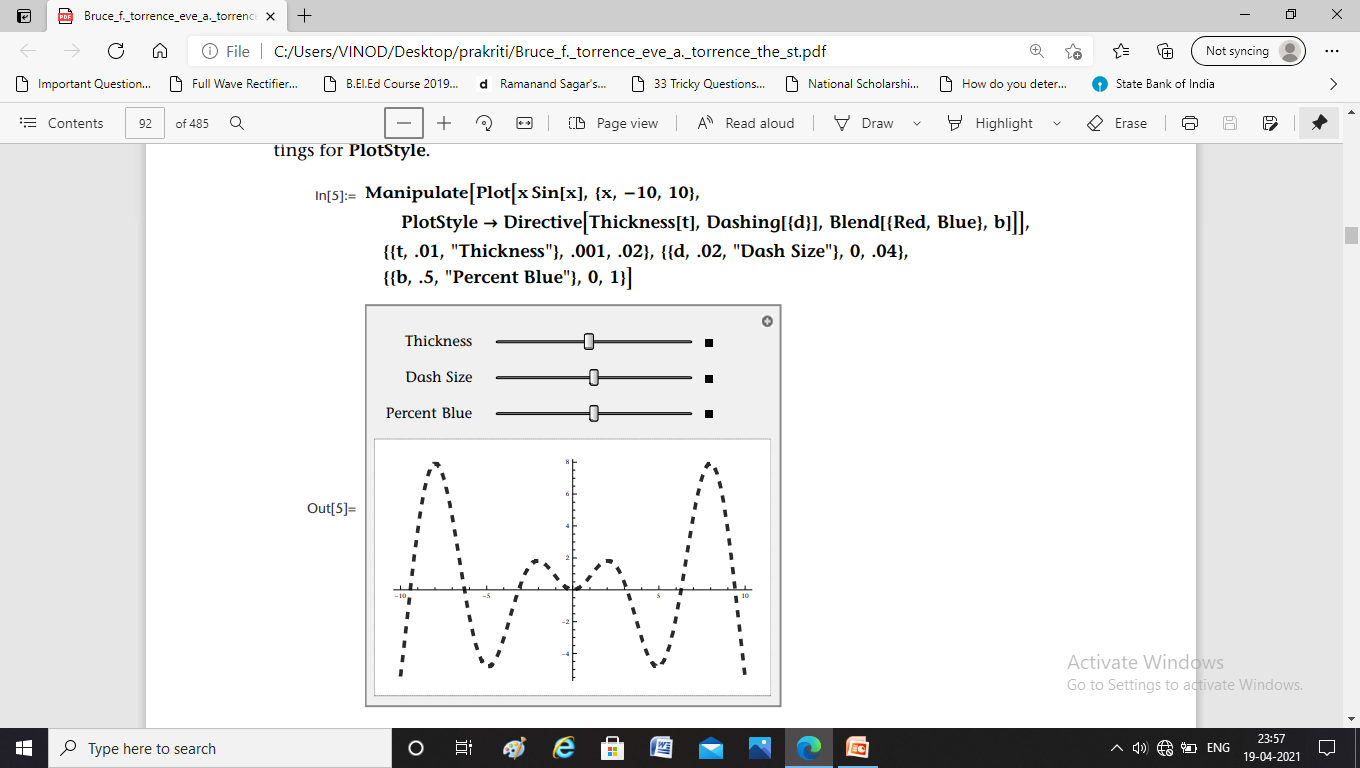 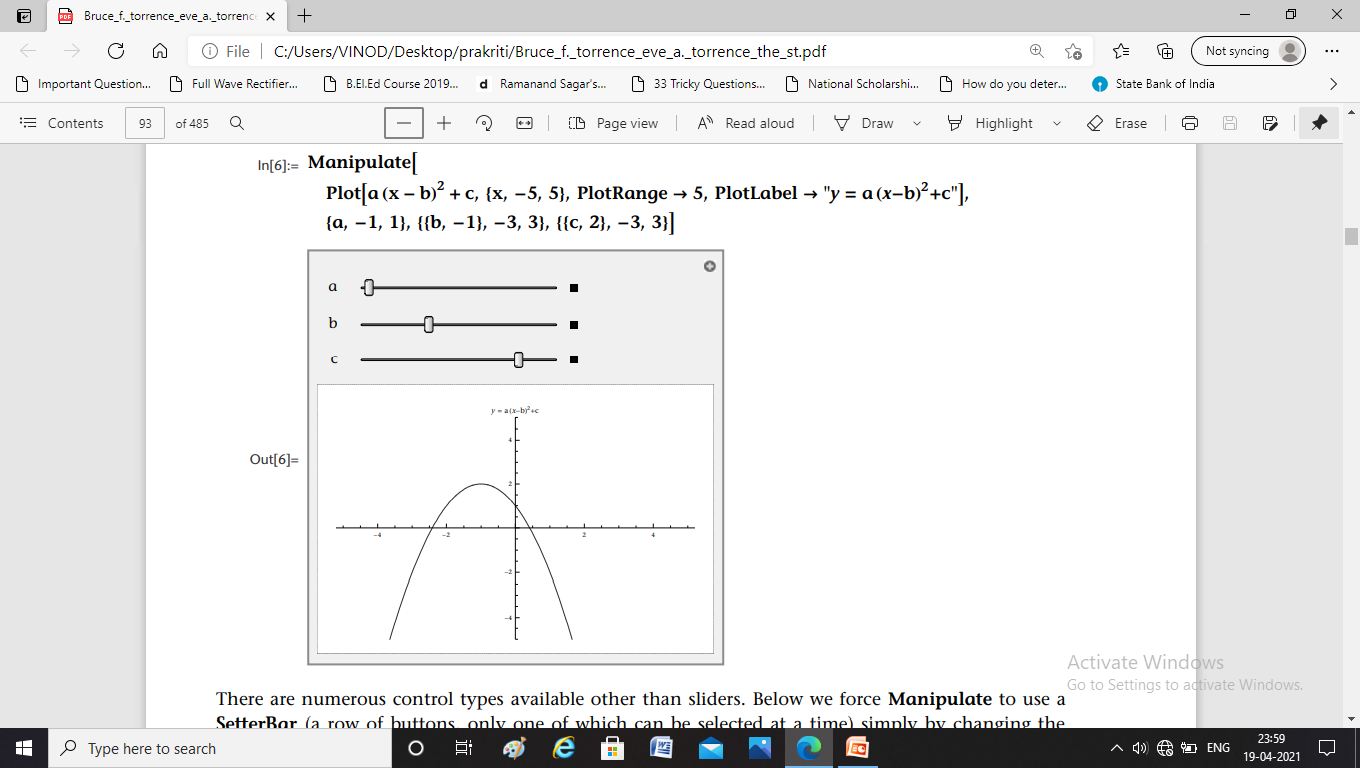 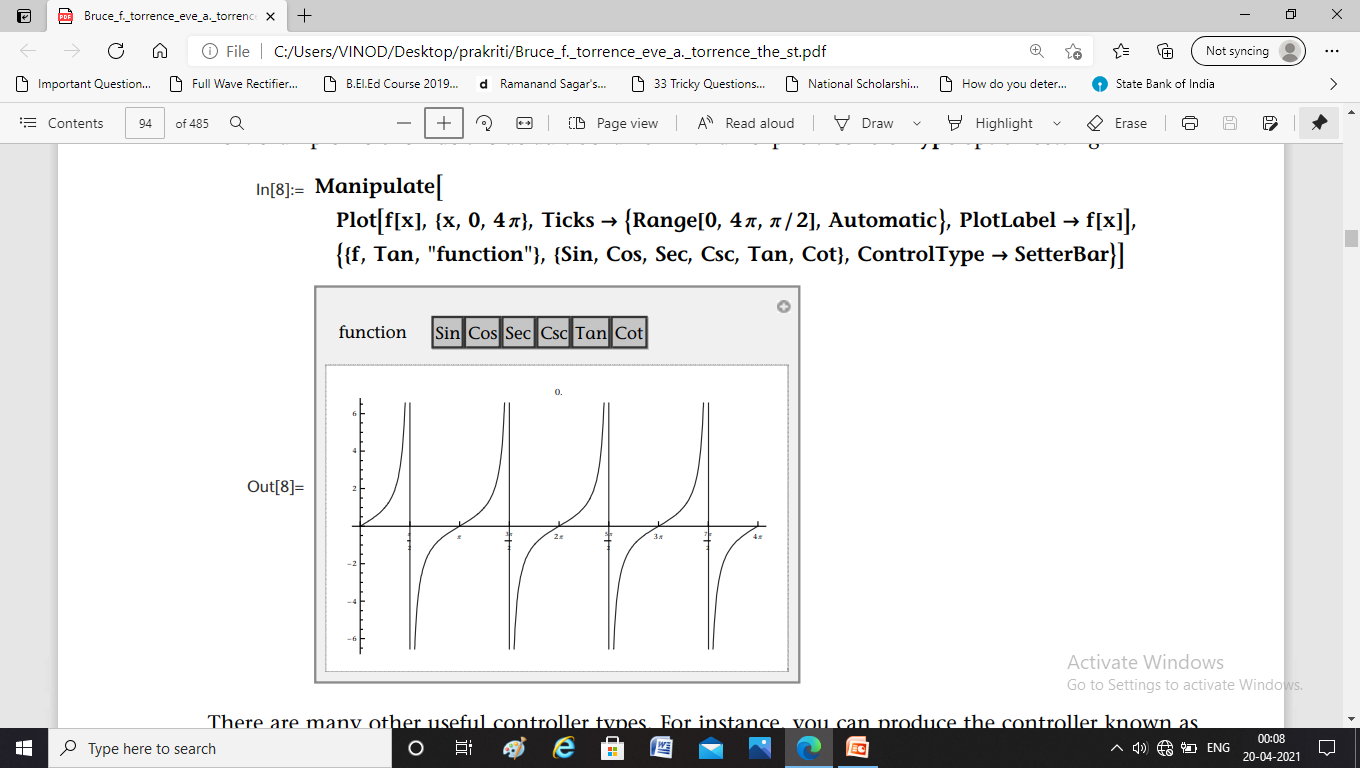 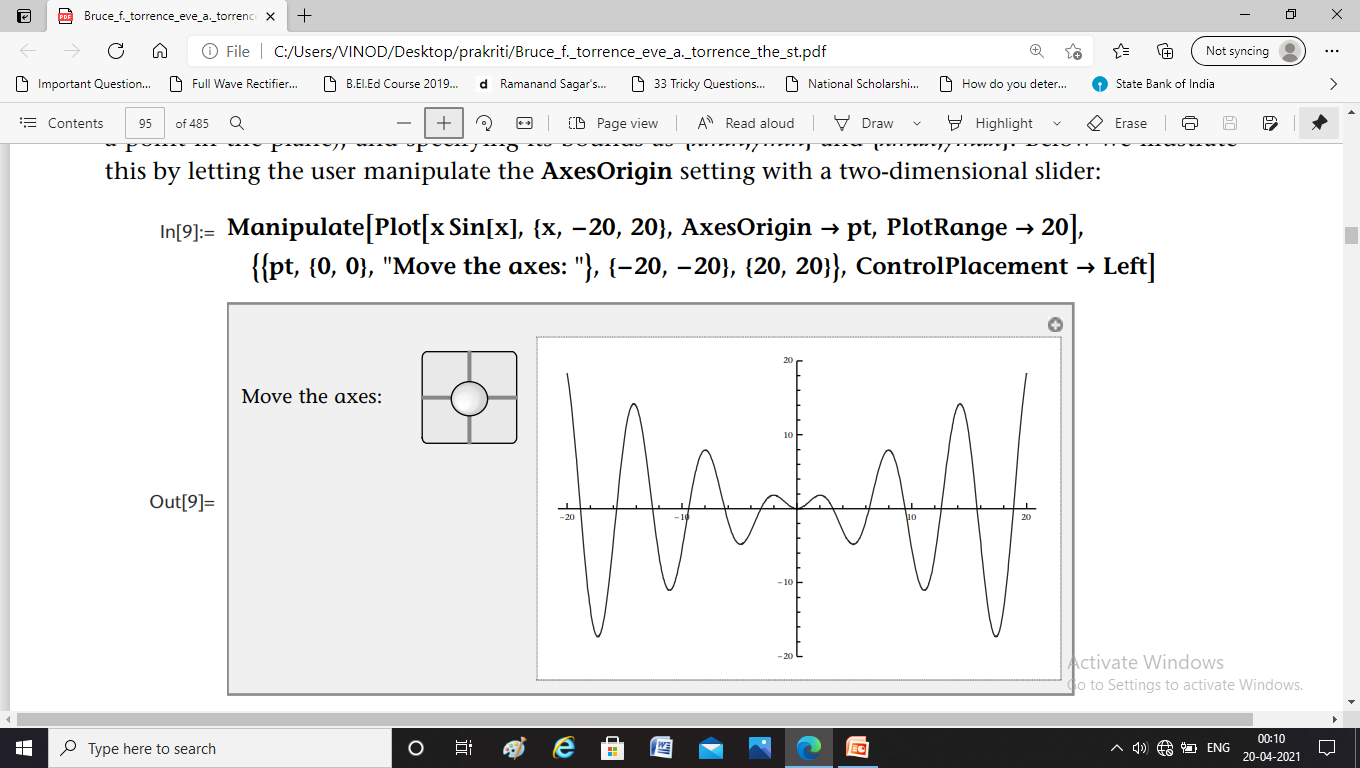 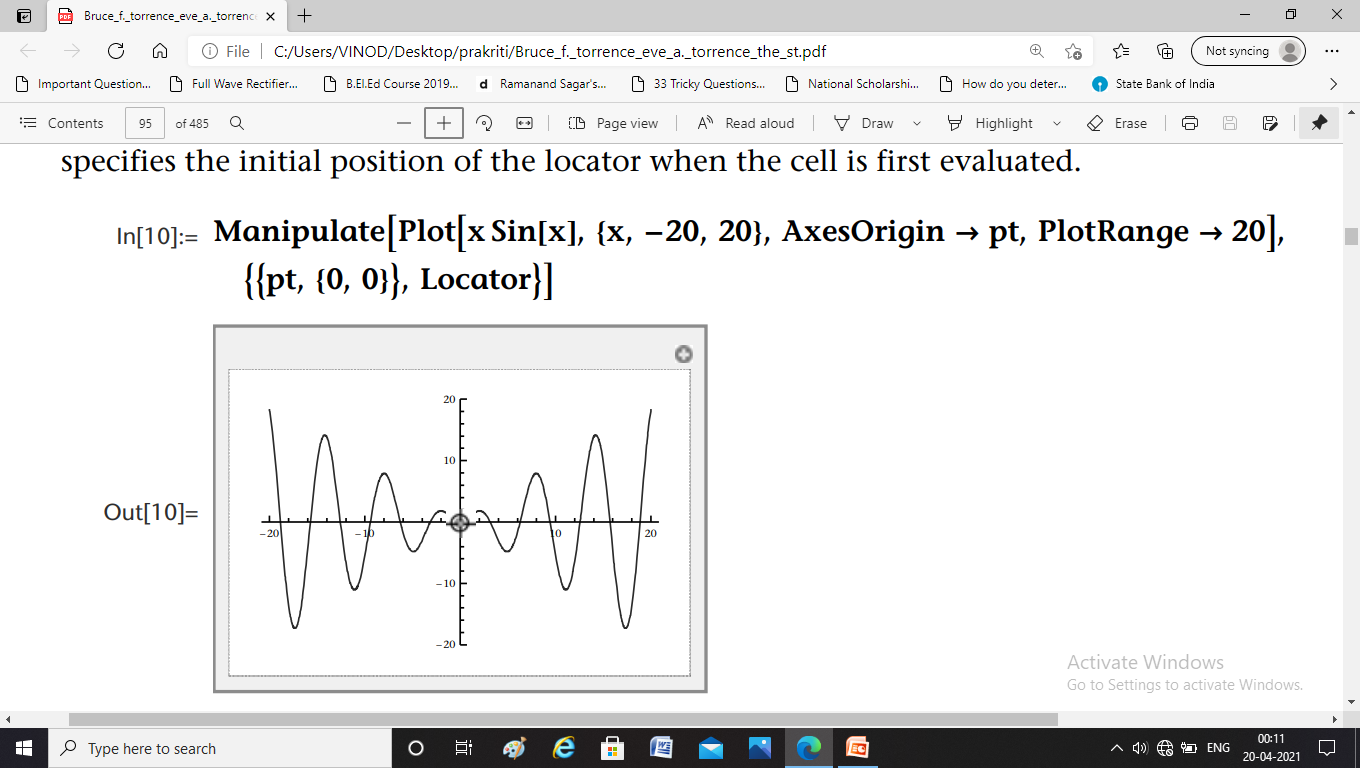 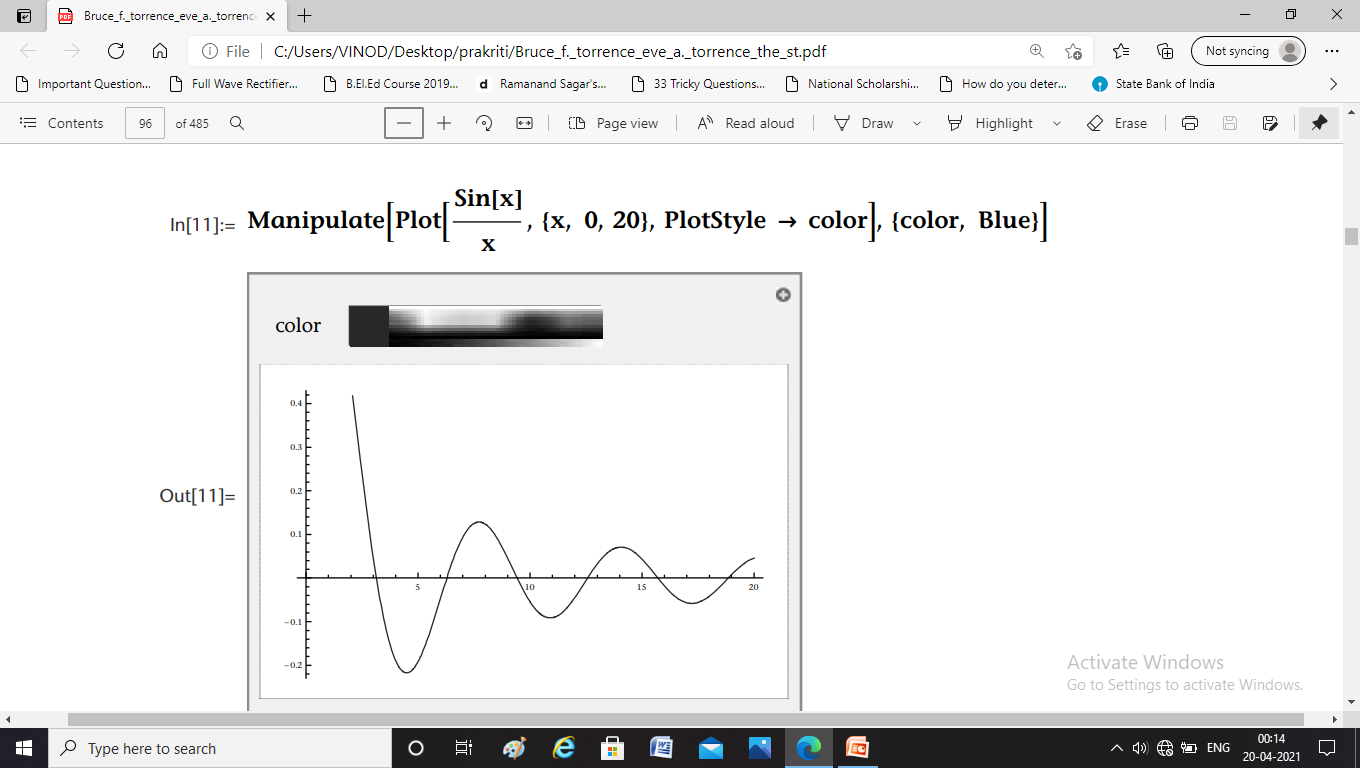 link to the nb file thank you